The Good Start ProgramJune 6, 2018
Parkinson’s Association of San Diego
www.parkinsonsassociation.org
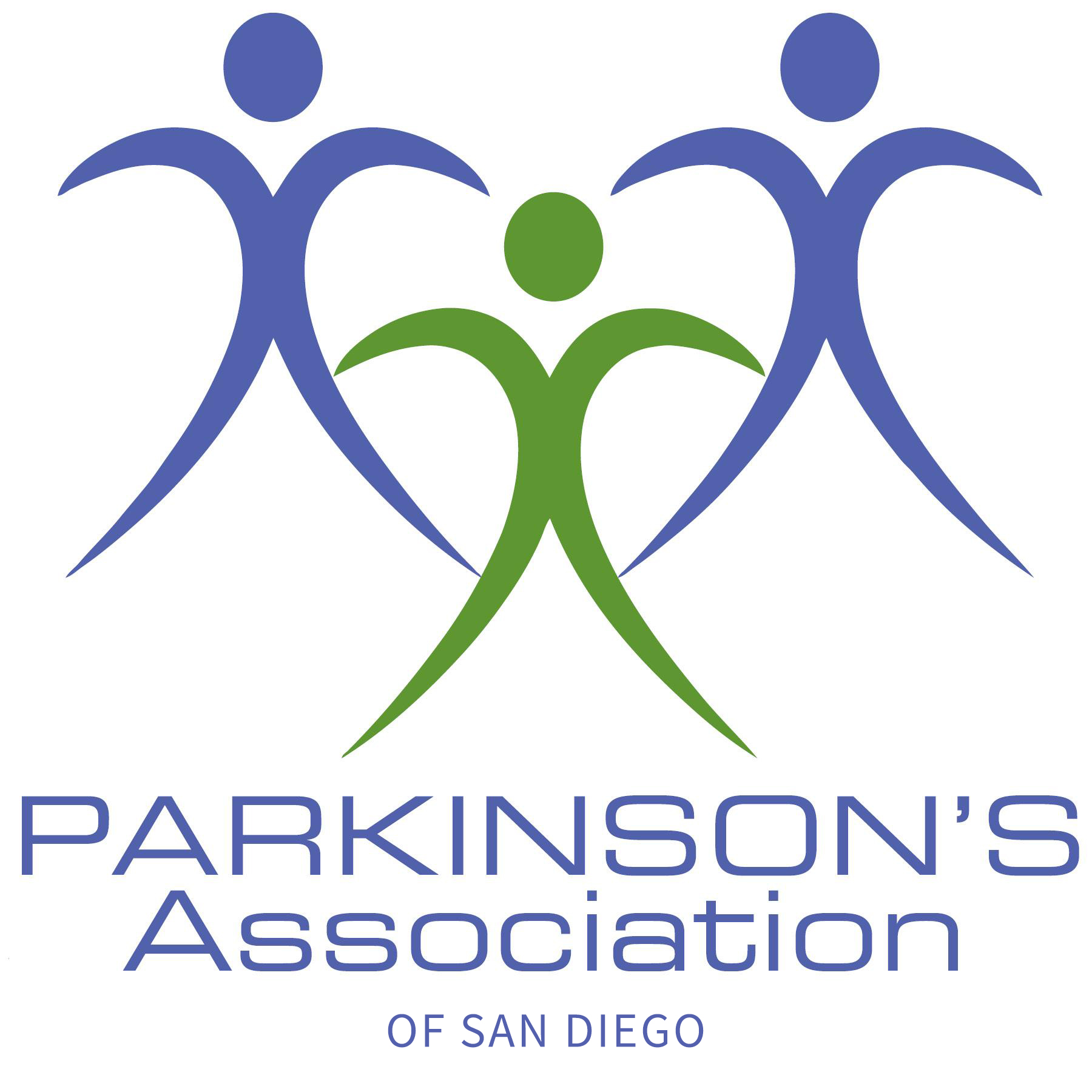 1
The educational seminar covers a background on the disease, provides information on the importance of exercise, current medications available, choosing a physician, alternatives therapies, maintaining a positive attitude and more. 
The Good Start Program is offered in a 90 minute session with a question and answer portion to follow at the end. 
The program is facilitated by qualified professionals with Parkinson’s experience.
2
The Parkinson’s Association of San Diego is pleased to offer the Good Start Program for recently diagnosed patients and their families to provide them with accurate information and awareness of available resources in San Diego County.
Purpose of workshop: To get You off on a Good Start
Understanding Parkinson's Disease:
Background Information 
Understanding the diagnosis
Symptoms
Causes
Maintaining a Positive Attitude
Hope for the Future
Practicing Mindfulness 
Choose a Physician
Neurologist 
Movement Disorder Specialist 
Doctor Visits/Hospital Stays
Medications Currently Available
Levodopa/Carbidopa (Sinemet, Stalevo)
Mono-Amine Oxidase Inhibitors (Azilect, Zelapar)
Dopamine agonists (Mirapex, Requip)
Anticholinergics (Artane, Cogentin)
Amantadine (Symmetrel)
Beta-blocking agents
COMT Inhibitors (Tasmar, Comtan)
Rytary
What the Future Holds
Deep Brain Stimulation (DBS)
Stem Cell Research 
Clinical Trials
Nutrition
Foods to Eat
Foods to Avoid 
Exercise
Benefits for PD
Programs Available for PD
Make it Fun!
Engaging Stretching Exercise 
Benefits of Speech/Music Therapy 
Lee Silverman Voice Training (LSVT) BIG 
Tremble Clefs 

AudAbility
Parkinson’s Voice Project (Speak Out!)
Physical & Occupational Therapy
Gait
Balance
Strengthening Muscles
Important Legal Documents & VA Benefits
Medical Directive
HiPAA Authorization
Power of Attorney
Revocable (Family) Trust
Will
Support for Care Partners
Resources Available
Empowerment for Parkinson’s Day
Videos and Power Point presentations
Support Groups 
Resources Available
3
You are not alone
You may be feeling:
PASD is here to offer:
Scared
Angry
Sad
Stressed
Confused
Anxious
Ashamed
Depressed
Helpless
Powerless
Numb
Nervous
Overwhelmed
Hopeless
Compassion
Care
Safety
Kindness
Empathy
Understanding
Trust
Support
Patients 
Friendship
Quality
Connection
Time
Hope
Humanity 
Warmth
Encouragement
Answers
Communication
Comfort 
Gentility
4
The Good Start Program is here to welcome you into our community of care
5
Having a Positive Attitude
You are NOT alone!
You can have a great quality of life!
You have treatment options available!
Staying positive gives you control over your life!
6
MINDFULNESS
Mindfulness can lead to structural changes in brain areas affected by PD.
Mindfulness training can improve quality of life, combat depression and reduce fatigue.
Mindfulness can help with movement, postural stability and reduce stress.
The quality or state of being conscious or aware of something.
A mental state achieved by focusing one's awareness on the present moment, while calmly acknowledging and accepting one's feelings, thoughts, and bodily sensations, used as a therapeutic technique.
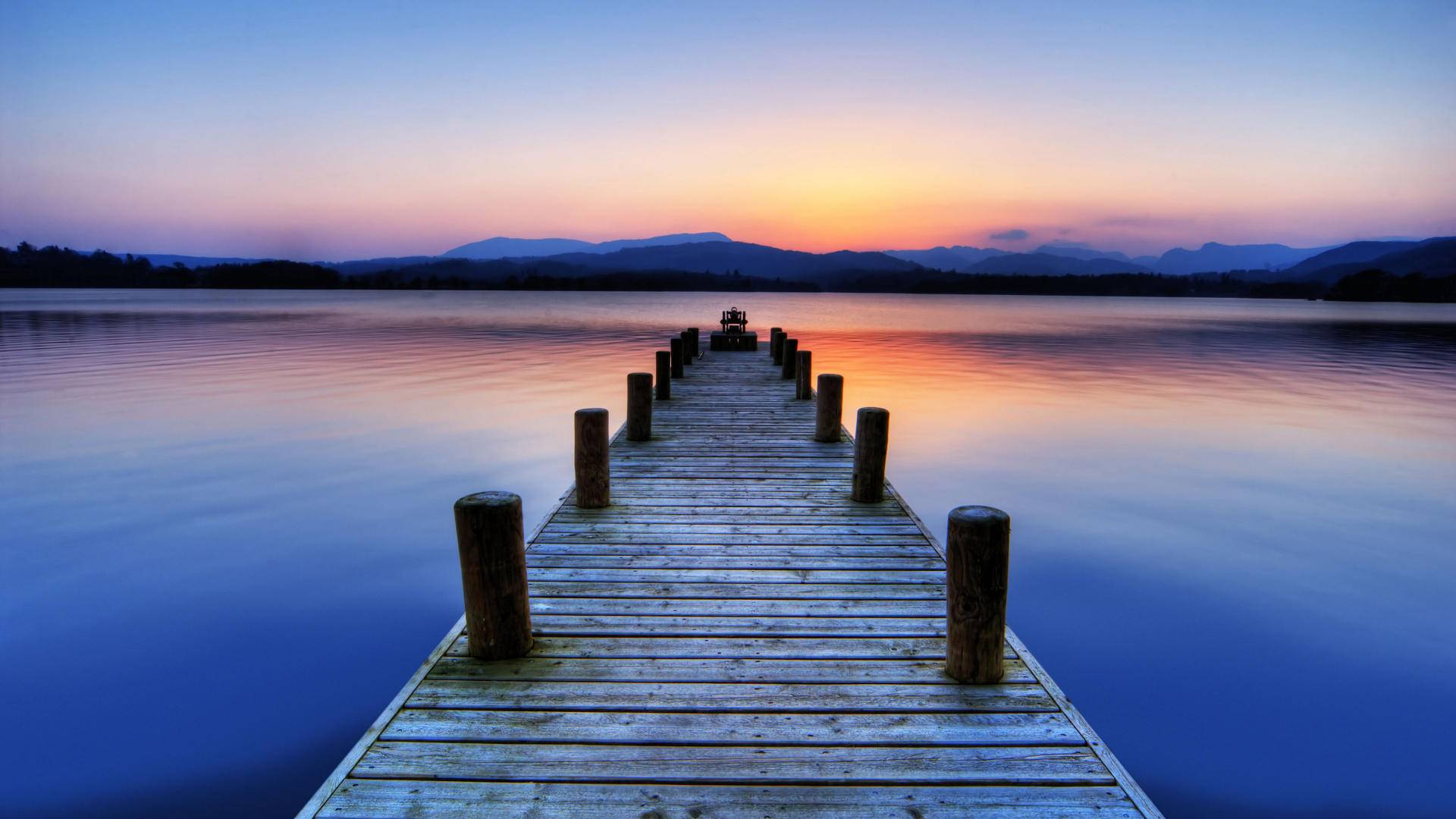 7
https://www.youtube.com/watch?v=IuZDiEIxx54
Background on Parkinson’s: DR. James Parkinson (11April 1755 – 21 December 1824) was an English surgeon,  apothecary, geologist, paleontologist and political activist who is best known for his 1817 work ON An Essay CALLED the Shaking Palsy in which he was the first to describe "paralysis agitans.” a condition that would later be renamed Parkinson's disease.
Estimated 10 million worldwide 
Estimated 1 million nationally 
60,000 people are diagnosed each year in the U.S.
Estimated that 60, 000 people (PATIENTS, CARE PARTNERS AND FAMILIES) are Affected by PD in San Diego County
Parkinson's strikes 50 percent more men than women
The average age of onset is 60
8
Understanding Parkinson's Disease
Definition
Parkinson's disease is a disorder of the central nervous system that results from the loss of cells in various parts of the brain, including a region called the substantia nigra.
The substantia nigra cells produce dopamine, a chemical messenger responsible for transmitting signals within the brain that allow for coordination of movement. Loss of dopamine causes neurons to fire without normal control, leaving patients less able to direct or control their movement.
9
(Michael J. Fox Foundation)
Dopamine
The primary chemical (neurotransmitter) created by these nerve cells is dopamine.
Dopamine is needed to send signals about movement to other nerve cells.
Motor symptoms emerge when 60 – 80% of nerve cells are lost.
10
Symptoms: Vary from person to person
Motor
Non-Motor
Tremor in arms, hands, face, jaw and/or legs
Rigidity (stiffness) of the trunk or limbs
Slowness of movement (“bradykinesia”)
Gait (postural instability and poor balance)
Shuffling
Masked Face
Soft Speech
Drooling
Cramping
Swallowing
Depression
Anxiety
Increased sweating
Low blood pressure when standing
Loss of sense of smell
Bladder Problems
Fatigue 
Constipation
Sexual Dysfunction 
Cognitive Changes
Hallucinations
Sleep Disorders
Pain
Vision Problems
Mood-Changes
11
Parkinson's Disease Foundation
12
Parkinson's Foundation
Choosing a Doctor: NeurologistS & Movement Disorder SpecialistS
Doctor
Visits
Choose a Neurologist who listens to you and don’t be afraid to seek a second or third opinion. 
Seek a Movement Disorders Specialist, a Neurologist who has completed a fellowship – generally 2 years – specializing in movement disorders, such as Parkinson’s disease, essential tremor, dystonia, Parkinsonisms (i.e. MSA, PSP, others), Huntington’s Disease
Have an information kit prepared for every visit: 
List of current medications, including dosages and frequency
Emergency contact information
ID, medical cards and house keys
Have a list of Questions written out in advance
Care Partner
13
Current Medications Available
Medications are always changing and they affect different people in different ways so its important to remember to check with your physician and pharmacist for any drug interactions.
Carbidopa-Levodopa (Sinemet, Stalevo, Rytary, Duopa)
Mono-Amine Oxidase Inhibitors (Rasagiline, Selegiline)
Dopamine agonists (Mirapex, Requip) 
Anticholinergics (Artane, Cogentin)
Amantadine (Symmetrel)
Beta-blocking agents
COMT Inhibitors (Tasmar, Comtan)
SSRIS
Neuplazid – for PD psychosis
Others
14
Current Research
Promising Current Research
Consider Joining a Clinical Trial
Deep Brain Stimulation (DBS) – now standard of practice
Stem Cell Research 
Too many areas of research to list – causal factors for PD; gene therapy; alpha synuclein and the gut and PD; use of current FDA approved meds (for other diseases, such as diabetes and leukemia) for PD; effect of exercise on PD symptoms, etc., etc.
Michael J. Fox Foundation
https://www.michaeljfox.org/page.html?Participate-in-Parkinsons-Research 
Locally, there’s research at UCSD and Scripps Institute for Research and also the Sanford Burnham Institute.
Clinical Trails
www.clincialtrials.gov
15
Lets have some fun!
16
Nutrition: Food for the BRAIN
No singular diet can treat Parkinson's disease or its symptoms, but a healthy and balanced diet can improve general well-being.  Most clinicians recommend a Mediterranean lifestyle.
Fresh fruits and vegetables provide key vitamins and minerals, antioxidants, beta carotene, and fiber. 
Stay hydrated!
Certain medications (Carbidopa/Levodopa) compete with protein for absorption in the intestine (protein sources include meat, eggs, and cheese).   Sometimes, this can alter the effectiveness of levodopa in the brain. Talk to your MDS to determine the correct regimen for dosage and timing of meds and meals.
17
Exercise: engaging in Physical Activity & MOVEMENT
Recent studies have shown that forced paced exercise may slow the progression of Parkinson’s disease
Enhanced quality of life
Easier mobility with day-to-day tasks
Increased flexibility of the muscles
Improved motion of the joints
Decreased stiffness
Better posture
Faster movements
Heightens body awareness that may enhance posture and motor control during walking
Improves bowel function
Decreases feelings of isolation & depression  
Creates an overall sense of well-being
Reduces pain
Improves muscle tone
18
LIFE STYLE CHANGEs TO Enhance your quality of Life
Make it Fun!
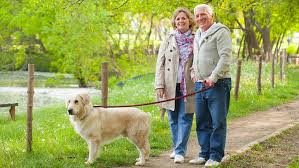 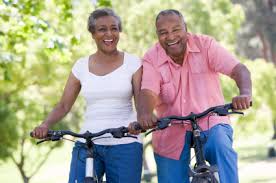 Rock Steady Boxing
Yoga
Tri City Wellness and Fitness Center
Weight Lifting
Walking
Swimming
Tai Chi
Pilates
Stretching
Cycling
Dance
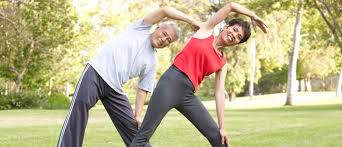 19
physical and occupational THERAPY: increase strength, endurance, Gait, balance, and help relieve pain
Physical
Occupational
Focuses on the physical rehabilitation of people with the goal of restoring mobility.
Physical Therapists educate people on managing their condition to maintain long-term benefits.
Physical Therapists focus primarily on anatomy and the person’s strength, functional capacity and motor development.
Improve gait, balance and strengthening muscles using visual and auditory cues.
Focuses on enabling people to engage in daily activities as seamlessly as possible.
Occupational Therapists suggest adaptations and modifications to the person’s environment to prevent the risk of falling.
Occupational Therapists combine physical aspects with mental health and design exercises that teach people coping and management skills within their limits.
Note:  As Parkinson’s disease progresses and people experience worsening motor skills (like difficulties with posture, balance, and walking) this can lead to a loss of independence, inactivity, fear of falling, and increased social isolation.
20
Speech Therapy
The PD voice may sound hoarse, breathy, or low in volume.
An (SLP) Speech Language Practitioner can evaluate the patient’s speech difficulties and help the patient improve vocal communication. The can also evaluate for swallow issues. 
If the condition is severe, voice amplifiers and writing aids can be employed to help the patient communicate.


LSVT (LOUD) is an effective treatment to improve vocal loudness in patients with PD.
Patients attend 16 sessions over the course of 1 month.
LSVT improves vocal loudness, vocal clarity and breathing.
Patients are trained to focus on voice volume and clarity, as well as, the physical requirements of improving their speech.
PWR http://www.pwr4life.org/ 

Parkinson’s Voice Project (SPEAK OUT!) preserves the voices of individuals with Parkinson’s through intensive speech therapy and follow-up support. (https://www.parkinsonvoiceproject.org/providers.aspx)
Tremble Clefs is a fun way to incorporate voice therapy, while engaging in the PD community. 
Audability
21
Important Legal Documents:
Medical Directive: A legal document in which a person specifies when or what medical actions should be taken for their health if they are no longer able to make decisions for themselves because of illness or incapacity. It also allows one to designate a person to make similar decisions under those circumstances.
HIPAA Authorization: Enables one to authorize the release of medical information to certain designated individuals only, due to privacy restrictions imposed by law which otherwise prevent such release of information.

Power of Attorney: Allows you to designate one or more persons to conduct your business affairs while you are alive but unable to communicate.
Revocable (Family) Trust: Allows you to direct who gets your property upon your death or incapacity and avoids the costs or problems of probate court administration.
Will: Allows you to direct who gets your property upon your death and avoids the financial and legal problems associated with dying intestate.
22
VA Benefits: http://www.vabenefits.vba.va.gov OR Phone 1-800-827-1000
VETERANS ADMINISTRATION (VA) SERVICE CONNECTED DISABILITY (SCD) FOR PARKINSON’S

Honorably discharged veterans who are diagnosed with Parkinson’s disease are presumptively qualified for service connected disability pension and related health benefits administered by the VA for exposure to “Agent Orange” herbicide. Qualifying service is considered to be service in Vietnam between 1962 and 1975, the Korean DMZ between 1968 and 1971, Thailand between 1961 and 1975, or service as crewmember or worker on C-123 aircraft between 1972 and 1982.  Otherwise, an honorably discharged veteran diagnosed with PD who can establish a causal connection between the disease and related service during either the Gulf War, service as a former prisoner of war (POW), or service involving exposure to herbicide storage outside Vietnam may also be entitled to SCD.






NON-SERVICE CONNECTED DISABILITY (NSCD) PAYMENTS or AID AND ASSISTANCE PAYMENTS ADMINISTERED BY THE VA.
An honorably discharged veteran who served at least 90 days on active duty, with at least one day having been served during wartime, and who is certified by a medical doctor to be in need of Personal Assistance and/or a Protective Environment may qualify for non-service connected disability payments and Aid and Assistance payments when certain financial constraints are met.  Generally, entitlement occurs when that veteran’s out of pocket medical expenses exceed or closely approximate his or her gross annual household income.  
Similarly, a surviving spouse who was married to a qualified veteran for at least one year and had been residing with the veteran at the time of death may also qualify for Aid and Assistance payments and benefits from the VA when specified financial conditions continue to be met. Once established, Aid and Assistance benefits also entitle the recipient to free medication, medical equipment, glasses and hearing aids, and incontinence supplies.
23
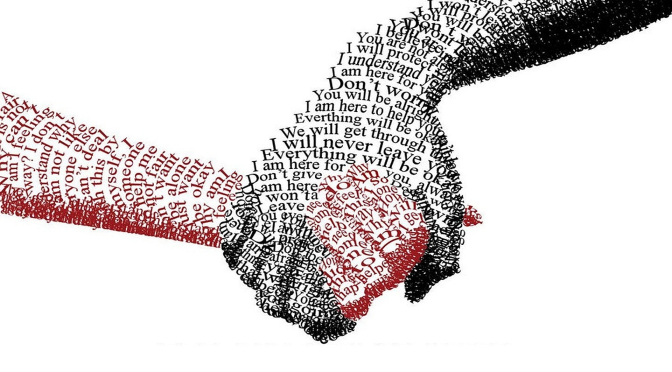 Keep yourself emotionally and physically healthy.
Reserve enough time for your own interests.
Self-care is important for you and your loved one. 
Recognize that emotions such as guilt and resentfulness are normal.
Be aware of signs of depression and get help.
Attend support groups to learn from experts as well as others in the PD community – PASD can refer you
    to available support groups in San Diego County.
Care partner
Take care of your own health so you can take care of your loved one.
24
Support groups
CARDIFF

CARDIFF/ENCINITAS
Support Group Meeting
First Wednesday of each month
Somerford Place
13505 El Camino Real  92024
Call Rex McCoy 760-519-9588

CARLSBAD
La Costa Glen
1941 Lancewood Lane 92009
1st Thursday of every month 1:30 – 2:30 PM
Fran: 760-704-6350, call to RSVP

Support Group Meeting
ATYPICAL Parkinson’s (Caregivers only)
Tri-City Wellness Center, first floor Conference Room, 6250 El Camino Real, Carlsbad.
First Wednesday of every other month
Call Judy Chamuler 619-788-3584.

CHULA VISTA
UCSD Parkinson’s Support Group
Norman Pak Senior Center
270 F Street  91910
2nd Friday 1-3pm
David Higgins 619-565-4011
info@Support4PD.org

ENCINITAS
Silverado Encinitas Memory Care Community
335 Saxony Rd., Encinitas, CA 92024
Monthly Support Groups
1st Thursday of every month, 11:30am - 1pm &
4th Wednesday of every month at 12pm
Lunch will be provided
RSVP: 760-753-1245



FALLBROOK
Christ The King Lutheran Church
1620 S. Stage Coach Lane
Fallbrook, CA 92028
4th Friday of the month
Call Irene Miller 760 731-0171 or email at pmiller179@aol.com
LA JOLLA
Minds in Motion Support Group
Scripps Center for Integrative Medicine
10820 Torrey Pines Rd, La Jolla, CA 92037
1st and 3rd Friday
3:00 – 4:15 pm
Contacts – Jim Paterniti, Ph.D. or Max Elden, Ph.D.
Jim - 858.880.2699
contact@MindsInMotionSanDiego.org
Click Here for YouTube Channel

UCSD Parkinson’s Support Group
Sanford Consortium for Regenerative Medicine
2880 Torrey Pines Scenic Drive
La Jolla, CA 92037
3rd Thursday of every month
12:30 – 2:30 PM
David Higgins: 619-565-0411 or david@drhiggins.net

Care Partners for Lewy Body or Frontotemporal Dementia only
Alzheimer’s San Diego 6632 Convoy Court San Diego
1st Wednesday of every month
2:00-3:30pm
Contact Tracey: 858-822-4800: RSVP required

Atypical Parkinson's only
UCSD
9444 Medical Center Drive, ECOB Room 3-007 92123
3rd Monday of every month
1:00 – 3:00 Pm
Darlene: 619-806-9649

Couples only (partners split off into two separate groups)
2nd and 4th Friday of every month
9:30 – 11:00 AM
Call or e-mail for location
Debby: 858-822-0791 or dwais@ucsd.edu

Veterans only
VA Hospital Room 2011
3350 Villa la Jolla Drive, San Diego, CA 92161
2nd Tuesday of every month
4:00 – 5:30 PM
Contact CDR (R-USNR) Ron Phillips
ronpnet@gmail.com or 858.761.8577

Support Group
ATYPICAL Parkinson’s (PwP & Caregivers)
Third Monday of the month at UCSD, East Campus
9423 Health  Science Drive, Medical Center Modular 1, Room 140, La Jolla.
Call Darlene Gerow: 619-806-9649.

Veterans only
VA Medical Center
3350 Villa la Jolla Drive 92037
First Tuesday each month
4:00 - 5:30 PM in room 2436
Contact: Celina.Pluim@va.gov
VA, Primary Office: 858-642-1122

Mission Valley
Mission Valley 1st United Methodist Church
2111 Camino Del Río South San Diego
1st Wednesday of every month
2:00 – 4:00 PM
David Higgins: 619-565-0411





MURRIETA
Murrieta Senior Center
5 Town Square Murrieta CA 92562
4th Wednesday of every month
1:00 – 3:00 PM
Contact: 951-375-8188

NATIONAL CITY

Paradise Village
2700 East 4th Street, 91950
1st and 3rd Tuesday of the month
3-5pm

OCEANSIDE/VISTA
Support Group Meeting
Second Wednesday of each month
First Presbyterian Church
Oceanside, 2001 S. El Camino Real, Oceanside.
Care & Share.
Refreshments. Call Paul Dawson 760-497-1200.

NCPSG BOARD MEETING
Third Wednesday 1-3pm
TCWFC 6252 El Camino Real Carlsbad
Paul Dawson  760-497-1200

POINT LOMA/SAN DIEGO
Speakers' Series
County of San Diego Health & Human Services Agency
San Diego Room
3851 Rosecrans St, San Diego, CA 92110
1st Wednesday (2nd Wednesday as of 2018)
6:00 - 8:30pm
Nancy Floodberg, M.S: 619.857.6638 or nfloodberg@cox.net




Support Group Breakout
Pt. Loma Hervey Library
Community Room
3701 Voltaire Street, San Diego, CA 92107
4th Monday
10:00am - 12:00pm
Nancy Floodberg, M.S.: 619.857.6638 or nfloodberg@cox.net
www.pointlomapdgroup.net

POWAY
Poway Public Library
3rd Wednesday of every month
5:45 – 7:15 PM
Girija: girijamuralidhar@yahoo.com


San Diego
Flying Solo Group
MV First Presbyterian Church
9111 Camino del Rio South  92108
1st Wednesday 1-2pm

Groups Under Construction

El Cajon  East County
El Centro    Imperial County
Spanish language speaking
Specialty groups
25
Exercise and other therapies
1800
26
Therapeutic Music and Voice programs
This Photo by Unknown Author is licensed under CC BY-SA
This Photo by Unknown Author is licensed under CC BY-SA
27
Power points and video presentations from Empowerment for Parkinson's Day available at
www.parkinsonsassociation.org
Topics Include:

Foundation of Understanding Parkinson’s Disease by Dr. Dee Silver
Attitude is Everything by Sherrie Gould MSN, NP-C
Parkinson’s: The Importance of Physical Activity and Movement by Stephanie Lessig MD
Sleep Disorders in Parkinson’s Disease by Melissa Houser MD

Voice and Speech in Parkinson’s by Erin Walsh
The PD You Don’t See: Cognitive Symptoms by Joanne Hamilton, PhD
AudAbility: Music Therapy for People with Parkinson’s and their Care Partners by Lindsay Zehren
Taking Control of Your Future by Yvonne Amrine
Introduction to Rock Steady Boxing by John Miller

The New News in Stem Cell Research by Dr. Andres Bratt-Leal
Yoga, Meditation, and the Balance of Exercise and Life by Danica Edelbrock, M.S.
Integrative Medicine in Parkinson’s Disease by Robert Bonakdar, M.D.
Medication on the Horizon by Nelson Hwynn, DO
Physical Therapy for Parkinson’s Disease by Kathy Grimbsy, M.P.T.
28
Questions & Answers
29